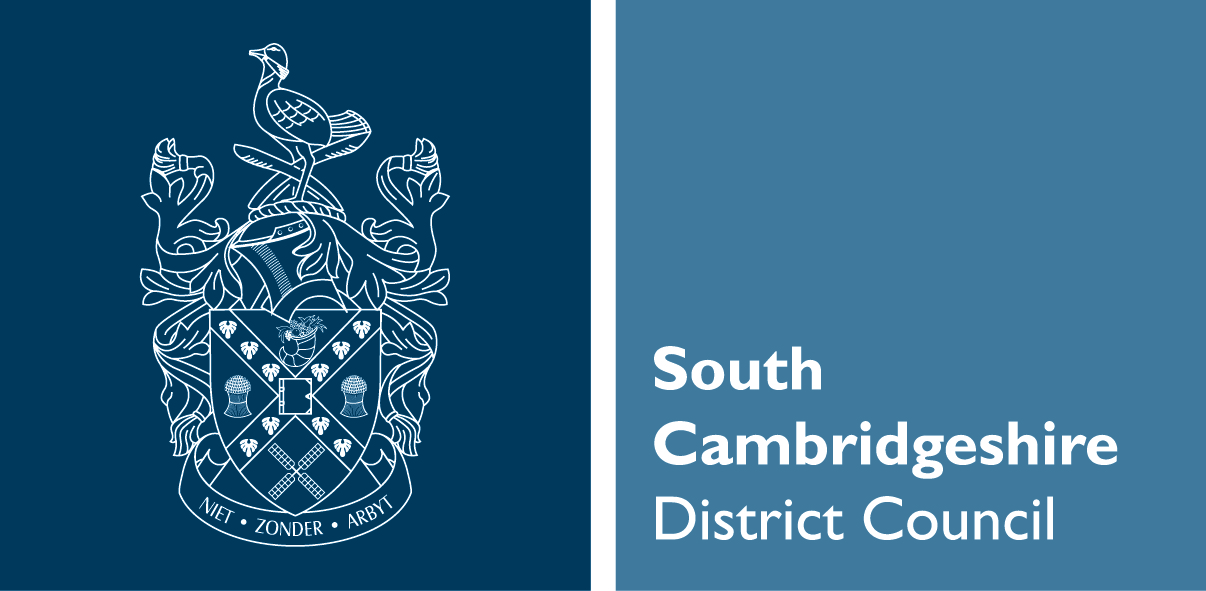 Vaccinations Update
Data is being managed centrally, but starting to be given a bit more freedom at CCG level - for example able to announce sites in advance.  

Up until very recently it was managed regionally (not by CCG)
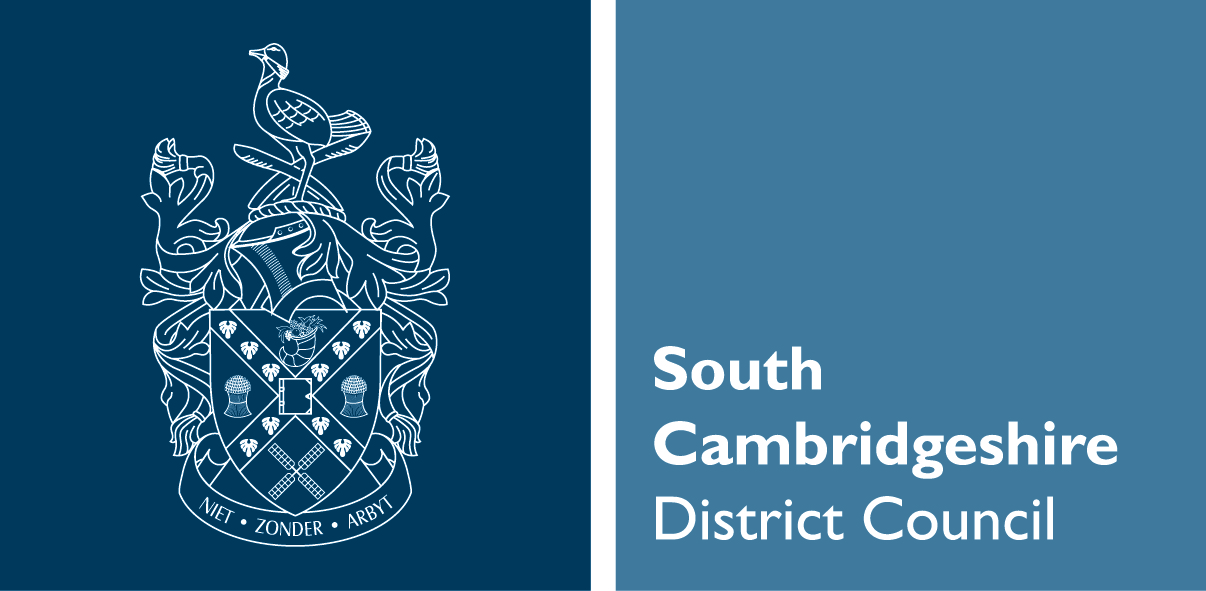 3 Types of Site
Acute Hospital Hubs - started with these because they wanted to test how to give vaccine in a hospital environment.  Addenbrookes and Peterborough.  Hinchingbrooke and Papworth coming online next week.

Primary Care Networks – known as ‘local vaccination sites’ – GP Practices

Large Vaccination Sites (part of national programme) – ‘mop up sites’ – 2 pipelined in C&P but not public as yet.
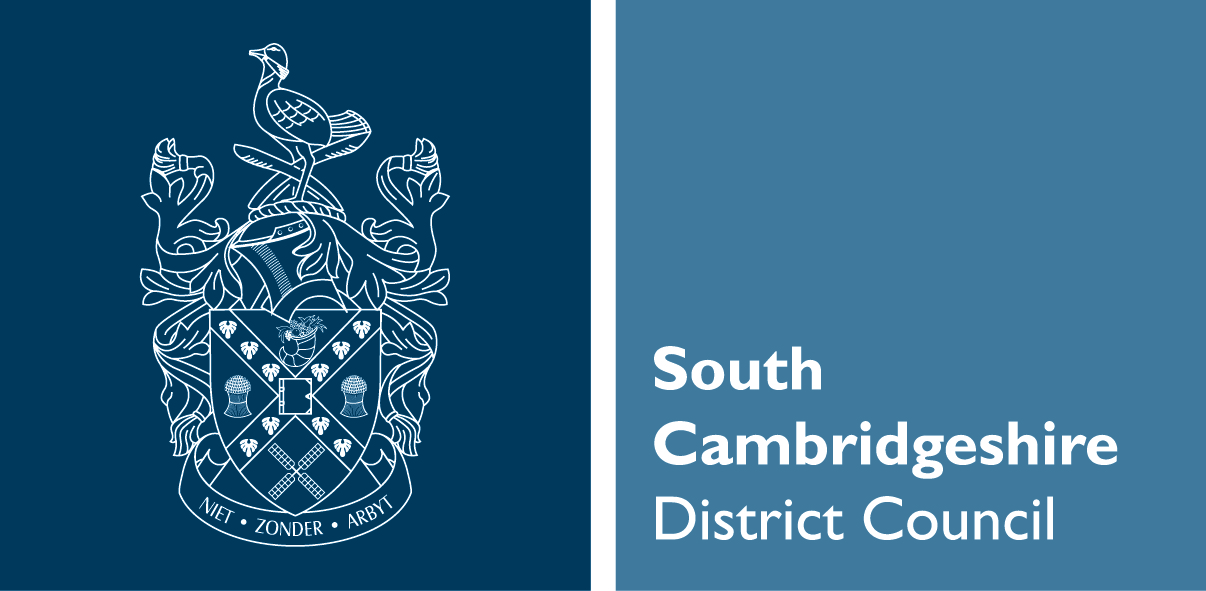 Acute Hospital Hubs
Our acute sites are managing incredibly well and amongst the top performing in the country.  

They focused on over 80s initially (because the PCN sites weren't open).  

Now hospitals are focusing more on health & care staff, and PCNs will pick up the over 80s.
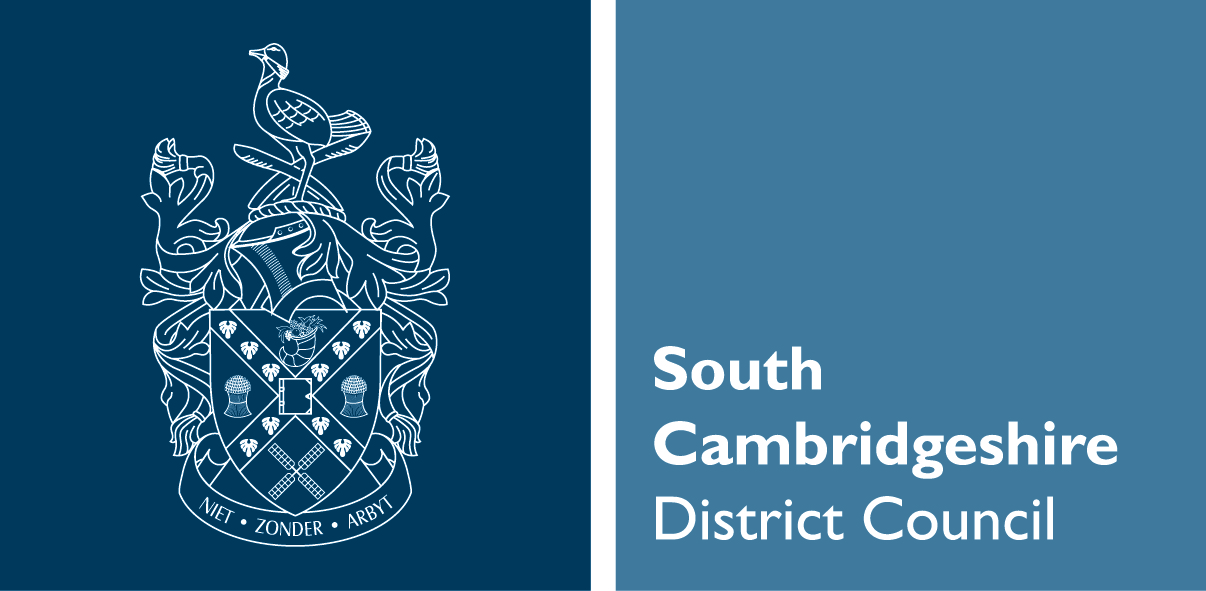 Primary Care Networks
The contract is national and is with PCNs not GPs (that's because to be a vaccination site you have to be capable of delivering Pfizer and AZ)
GPs will be contacting patients
Currently five sites up and running
Nine coming on board this week (inc. Granta and CANTAB)
Further six next week
These sites primarily deal with patients registered in the practices, but there is a bit of 'sharing' patients
						Cont……….
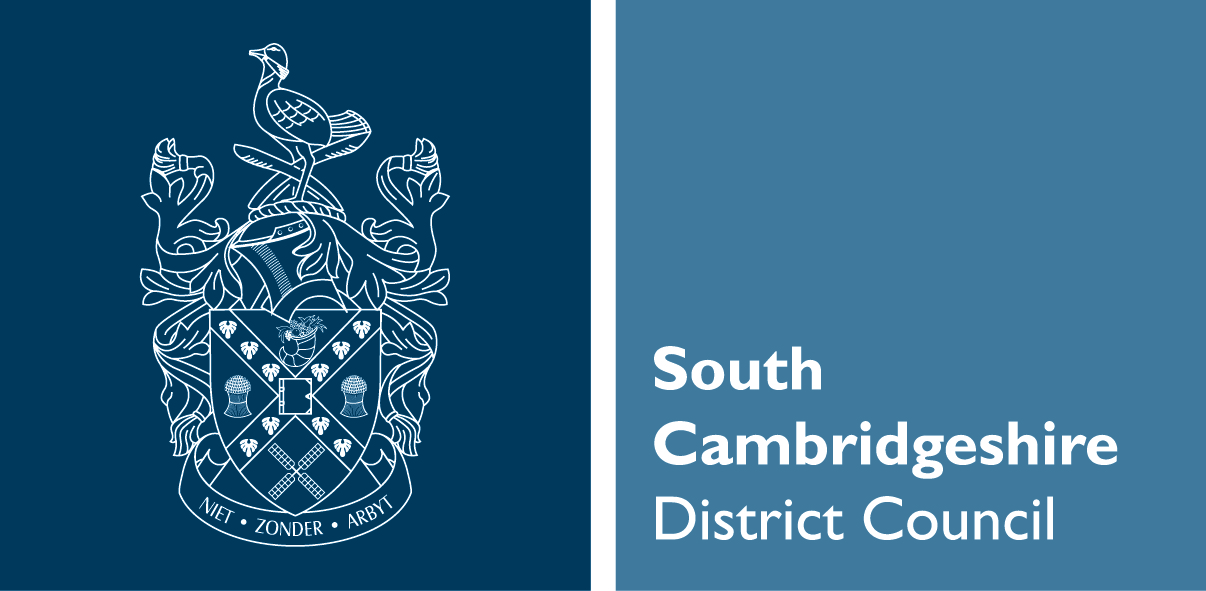 Primary Care Networks
Sites have been mapped on a ten mile concentric circle basis to try to ensure everyone is covered

When the AZ vaccination flows better, GP surgeries will be able to deliver from their own practices

Priorities are for over 80s, frontline staff, care homes.  List of social care staff is provided by county council.

Family carers are not currently on a priority list.
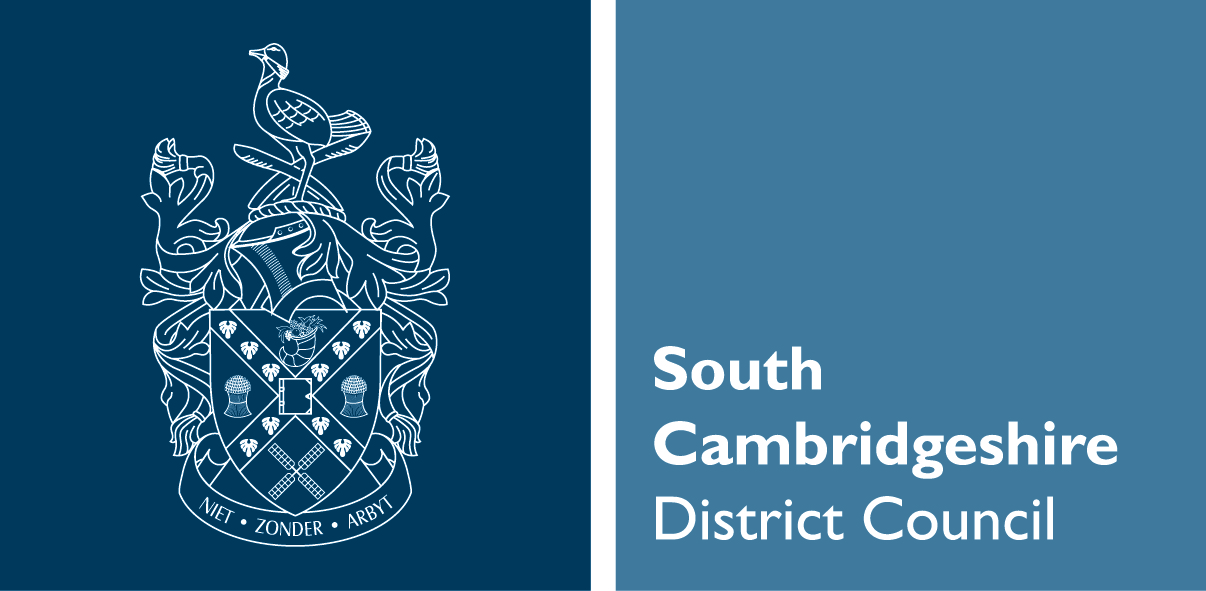 Large Vaccination Sites
This list is being run by Cambridge Community Services.

Contact is made by generic letter.  As soon as our sites go live, when people receive the letter and go online the drop down list will show our sites (they're not confirmed yet).

So these sites are the fall back plan - if people aren't contacted through one of the first two types of site, they will use the large vaccination site.
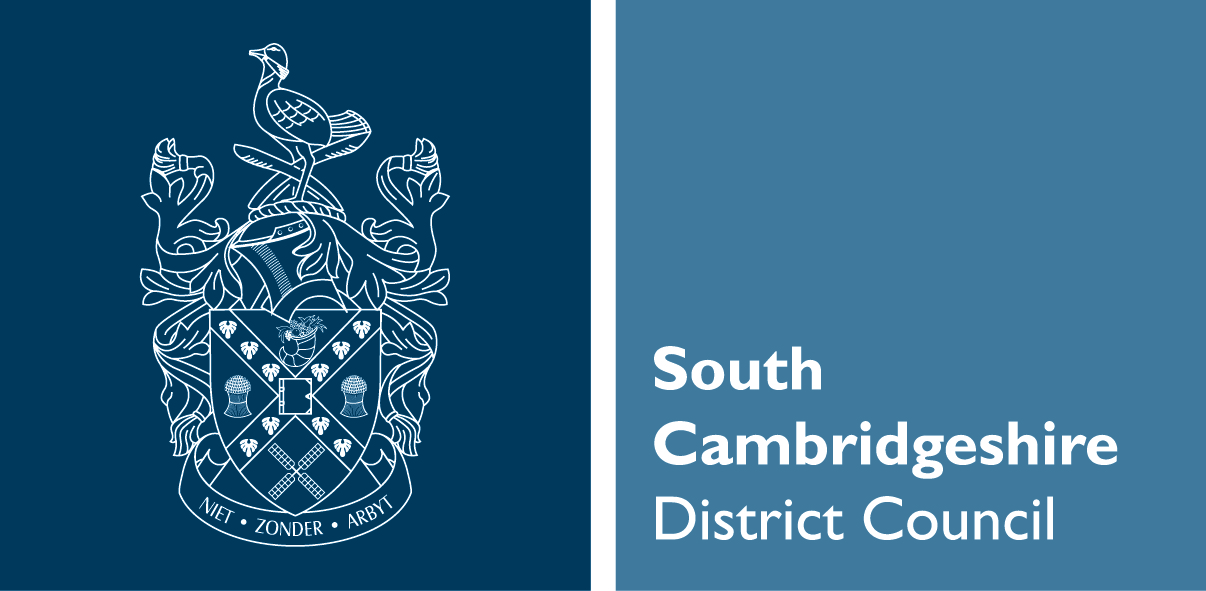 Communications
Initially people were contacted by text, letter, phone call (using GP databases).  People then self-selected to confirm they could attend hospital sites.  
PCNs are now picking up the people who couldn't get to hospital.  
Now large vaccination sites are opening there has been a national pull down of data and letter sent out saying, “if you haven't had a local contact please use our national sites”. Problem is that we don't have a national site open in C&P yet, so people are confused that they're being asked to go to Stevenage.  If they phone their GP to ask, they'll get booked into PCN.  
                                                                               Cont……
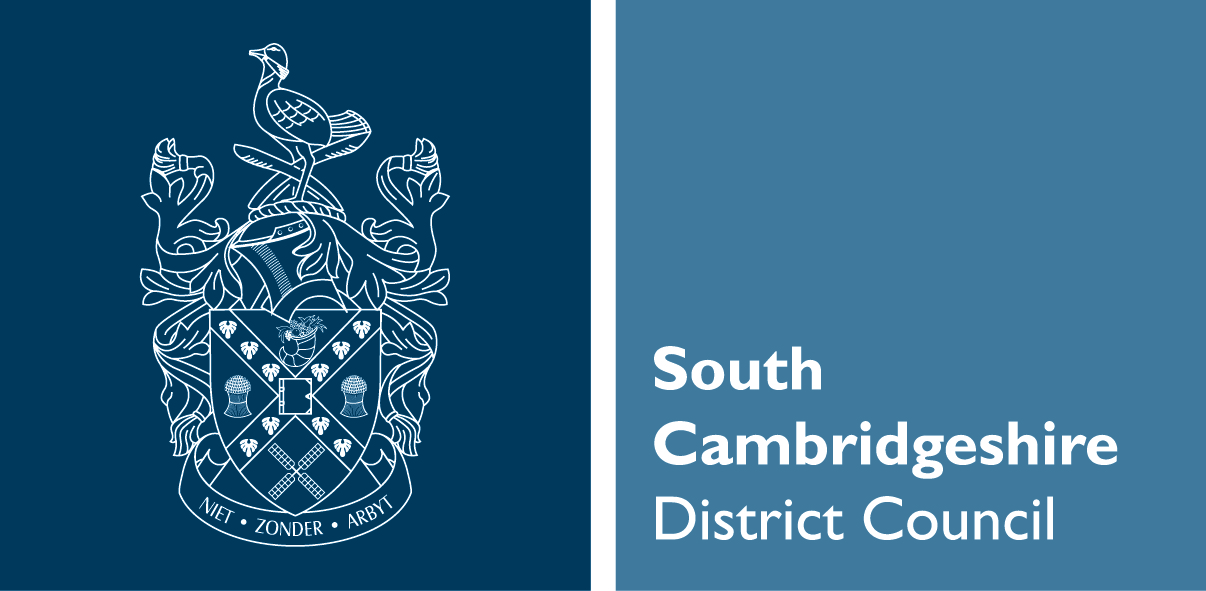 Communications
Plea to community leaders from the CCG: please encourage people NOT to call GPs but to wait until large vaccination sites open in C&P.

NHS can only take the AZ vaccine out to care homes. Limited shelf life of these vials, which is preventing visits to individual homes (vaccine will be wasted).  

There is an issue about single people in their own homes who can't get to a surgery, which is being worked on.
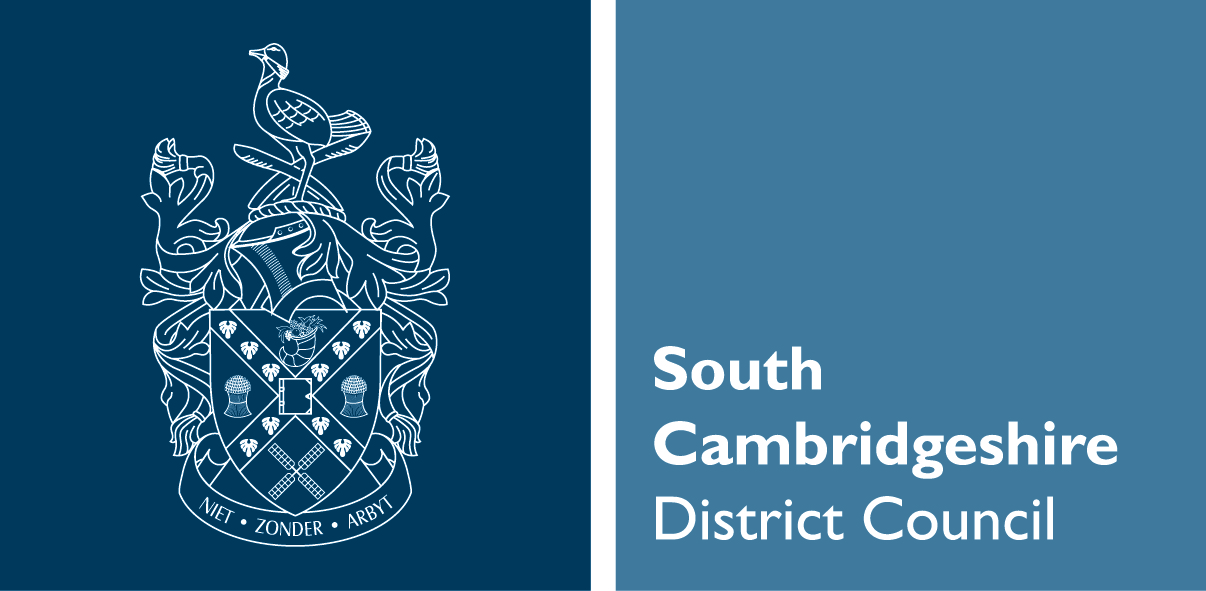 Some other issues
2nd dose postponement - the actuarial evidence is very compelling that leaving the 2nd dose for 12 weeks will enable wider coverage of the population - so it will save lives.  For every 250 people you give a first vaccine to, you save one life.  In a care home it's every 20 people.

210,000 people in C&P are in the mid-Feb target date

Production of vaccination isn't an issue but checking and QA is slowing things down

https://www.cambridgeshireandpeterboroughccg.nhs.uk/news-and-events/latest-news/covid-19-national-vaccination-programme/